ЭКЗОТИКА РОССИИ-
Северный Кавказ
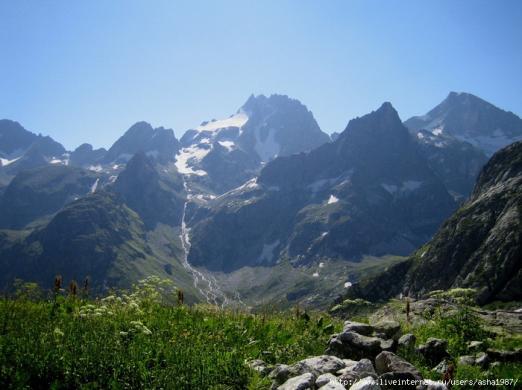 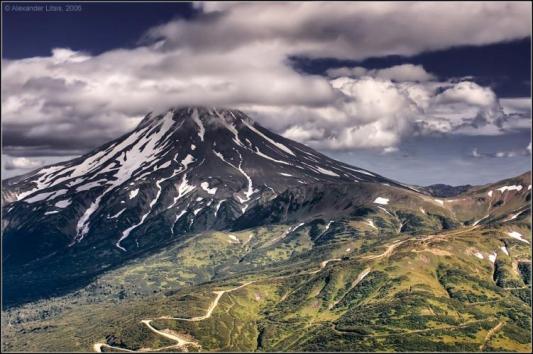 Дальний Восток
Домашнее задание
В контурных картах (за 8 класс) Европейского Юга (Кавказ) 
и Дальнего Востока обозначить информацию из данной презентации, 
т.е. составить картографический конспект
Не забываем про условные знаки!!!
Географическое положение
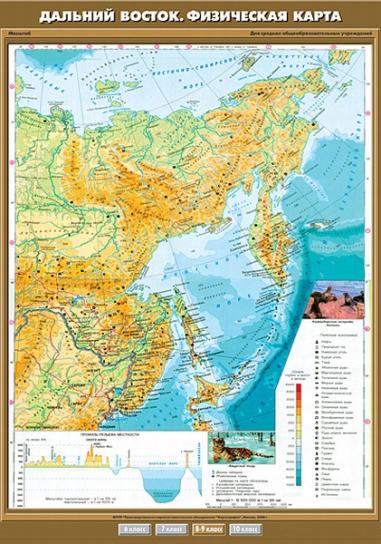 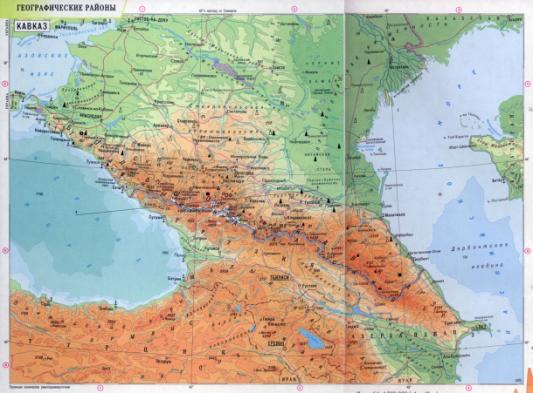 На юго-западе европейской части России. Между Черным и Каспийским морями.
На побережье Тихого океана. Омывается Беринговым, Охотским и Японским морями Тихого океана, а также 
Восточно-Сибирским и Чукотским морями Северного Ледовитого океана.
Геологическое строение и рельеф
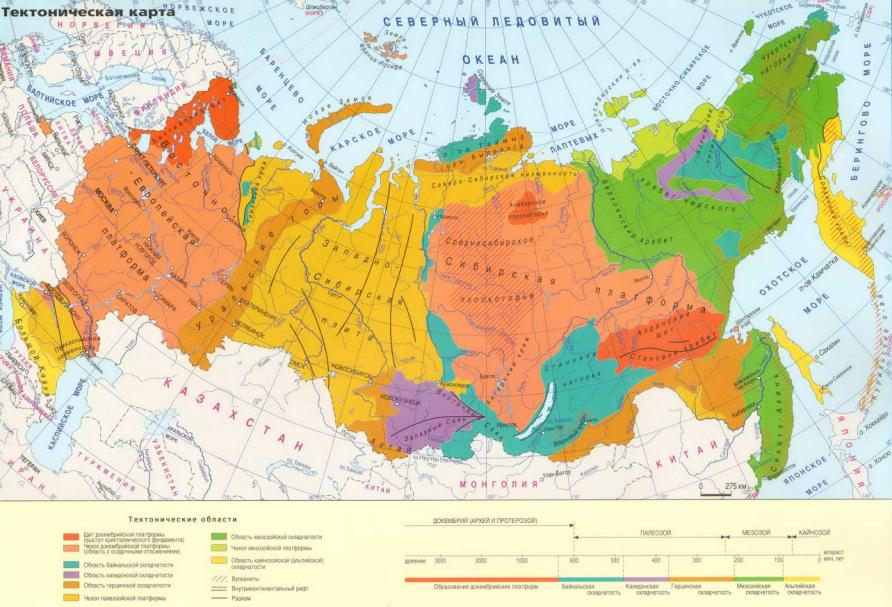 Тихоокеанское огненное кольцо
Области современной складчатости. Продолжаются процессы горообразования
Альпийско-Гималайсий пояс
Геологическое строение и рельеф
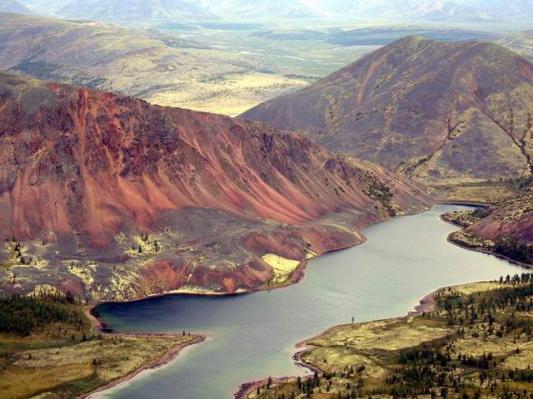 ГОРНЫЕ  ТЕРРИТОРИИ!!!
Срединный хребет
Ключевская Сопка (4688 м)
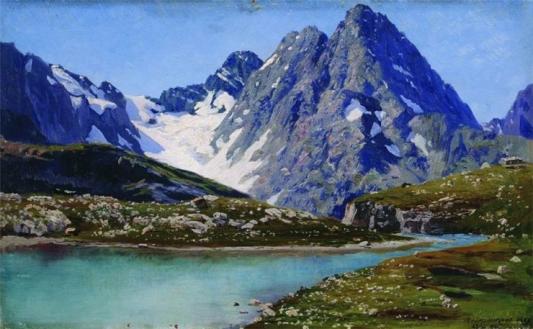 Хребты Кавказа (Главный, Боковой, Скалистый)
Эльбрус (5642 м)
Геологическое строение и рельеф
Области мезозойской складчатости
Скифская плита
Чукотское нагорье, Колымское нагорье, Сихоте-Алинь, хр.Джугджур
Ставропольская возв., 
Теркско-Кумская низм. 
Прикубанская низм., 
Кумо-Манычская впадина
Особенности природы Северного Кавказа
t января- от -8℃ до -4℃ 
t июля-от +20℃ до +24℃ и выше (с запада на восток!!!!) 
Количество осадков- 400-600 мм (с запада на восток!!!) 
Степи          Сухие степи           Полупустыни
Предкавказье
Высотная поясность
Количество осадков- 600-800 мм (на юго-западных склонах 2500 мм!) 
Ледниковые формы.
Большой Кавказ
Черноморское побережье Кавказа
Субтропики
Особенности природы Дальнего Востока
Климат
Муссонный на материке
Морской на Камчатке и Курилах
?
?
Лето теплое и влажное (летний муссон). Зима малоснежная морозная (зимний муссон).
Лето прохладное и влажное Зима  с мощными снегопадами.
Особенности природы Дальнего Востока
Природные зоны
Материк
Камчатка и Курилы
Арктические  пустыни
Мелколиственные леса
Тундры и лесотундры
Высотная поясность
Тайга
Хвойно-широколиственные леса-Уссурийская тайга
Природные рекорды  Дальнего Востока
Восточные границы страны
Берингово море- самое глубокое и крупнейшее по площади
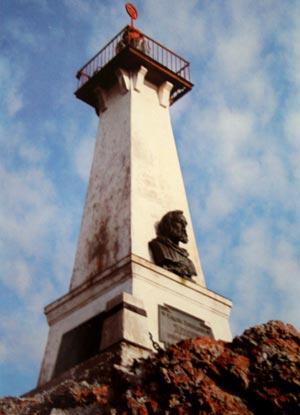 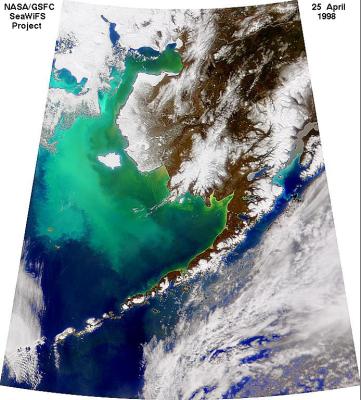 Природные рекорды  Дальнего Востока
Единственный район страны с Действующими вулканами, Гейзерами, 
Цунами,
 Высочайшими приливами
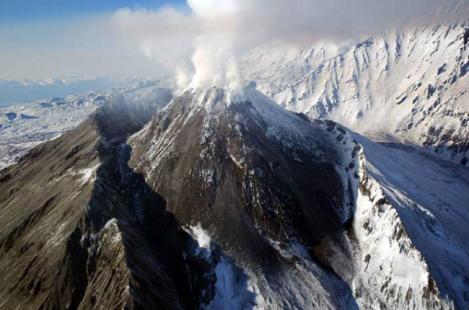 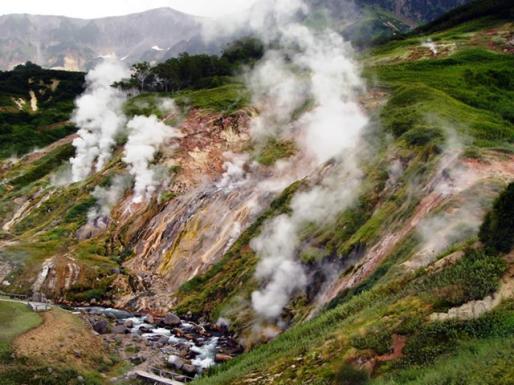 Вулкан  Шивелуч
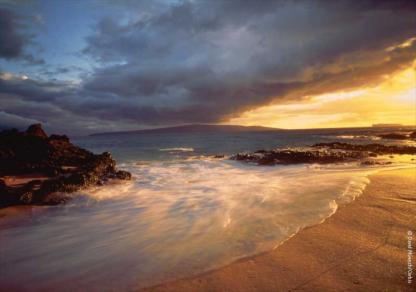 Долина гейзеров
Прилив в Пенжинской губе
Природные рекорды  Дальнего Востока
Единственный в стране участок морского климата.
Обширная и единственная область муссонного климата 
(тайфуны и наводнения). 
Летние половодья на реках. 
(Амур -2013 год)
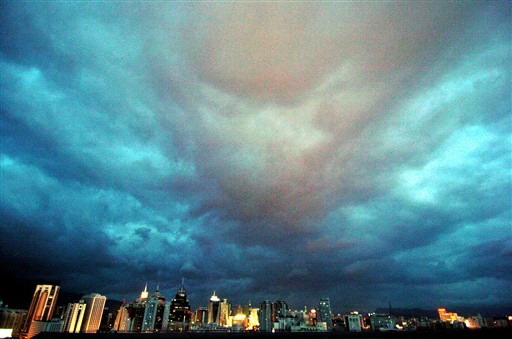 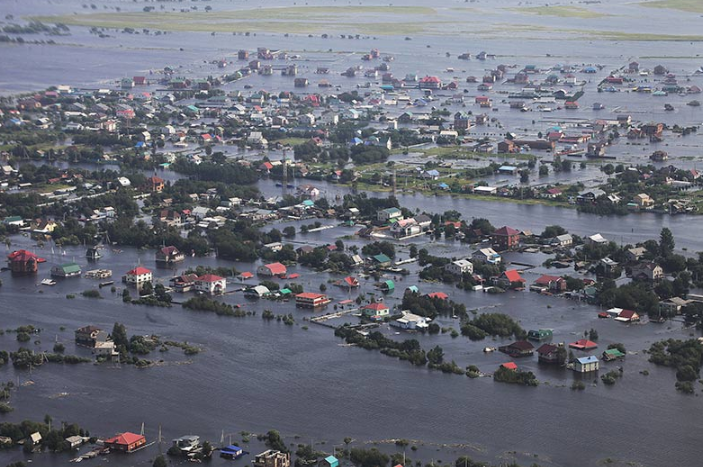 Наводнение 2013 года
Тайфун «Муйфа»
Природные рекорды  Дальнего Востока
Уссурийская тайга- уникальный природный комплекс
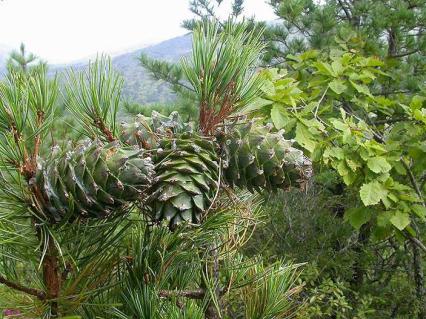 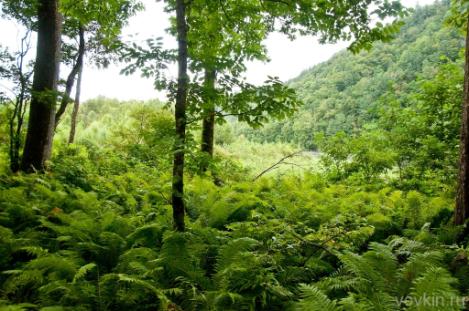 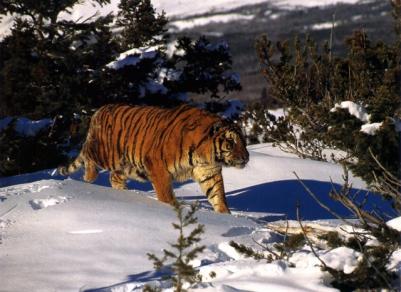 Домашнее задание
1. Привести примеры природных рекордов Северного Кавказа (устно).
2. В контурных картах (за 8 класс) Европейского Юга (Кавказ) 
и Дальнего Востока обозначить информацию из данной презентации, 
т.е. составить картографический конспект
Не забываем про условные знаки!!!